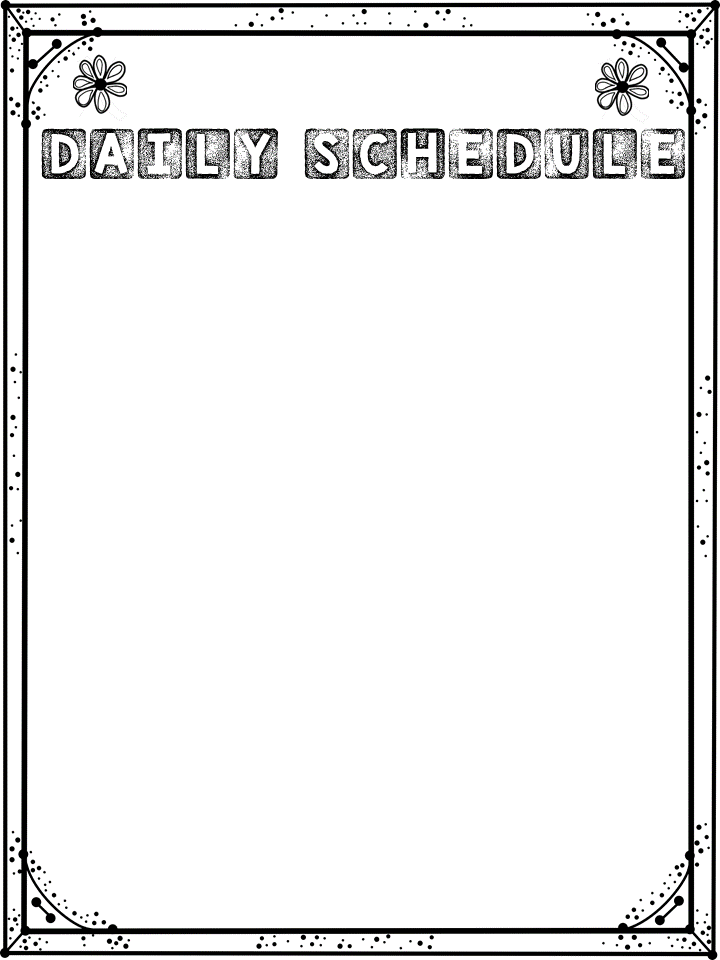 Mrs. Turner’s